IT infrastructure
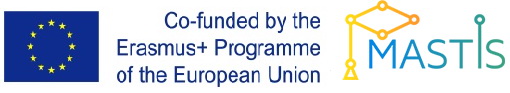 Subtopic  2.2.3. The influence of Information security to Infrastructure risks
IT infrastructure
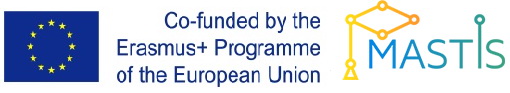 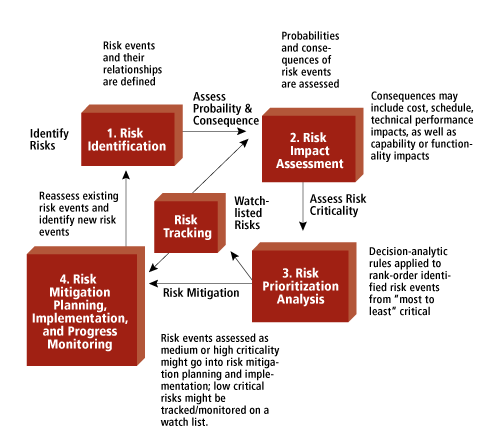 https://www.mitre.org/publications/systems-engineering-guide/acquisition-systems-engineering/risk-management/risk-mitigation-planning-implementation-and-progress-monitoring
IT infrastructure
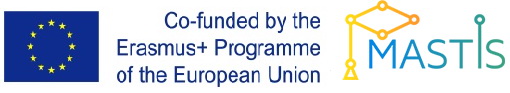 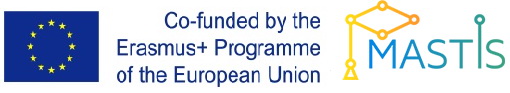 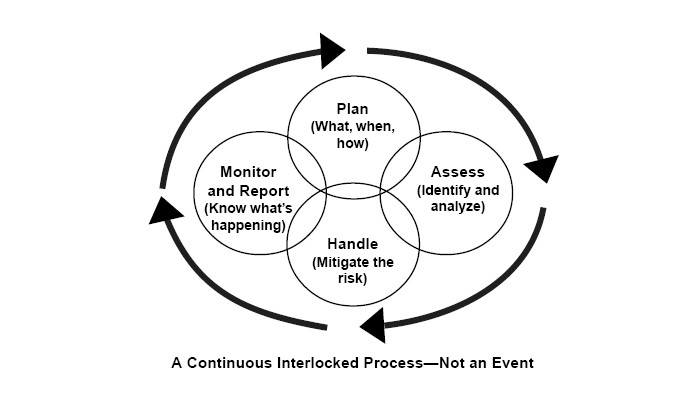 http://www.bmpcoe.org/library/books/sef/572.html
IT infrastructure
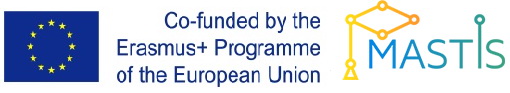 The Risk Management Process, according to ISO Standard 13335
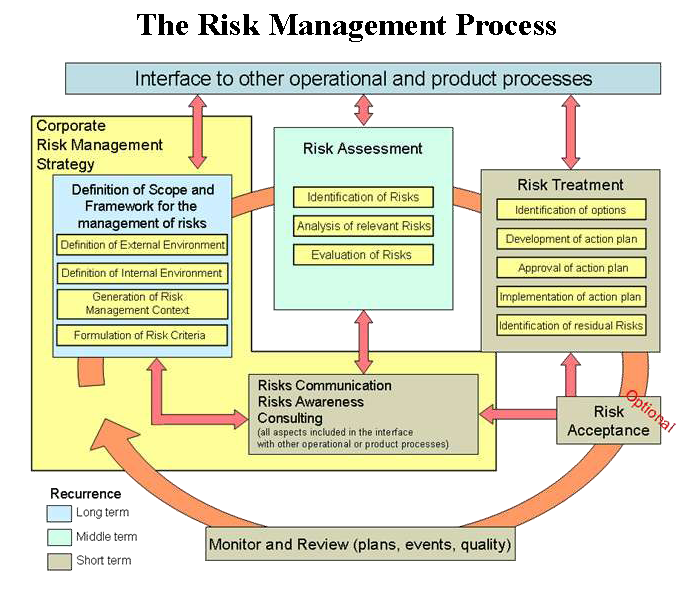 https://en.m.wikipedia.org/wiki/IT_risk_management
IT infrastructure
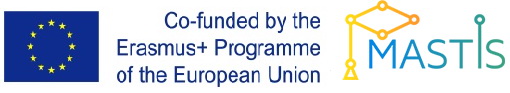 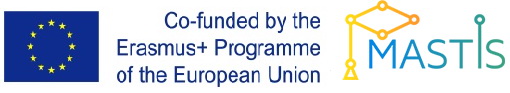 IT infrastructure
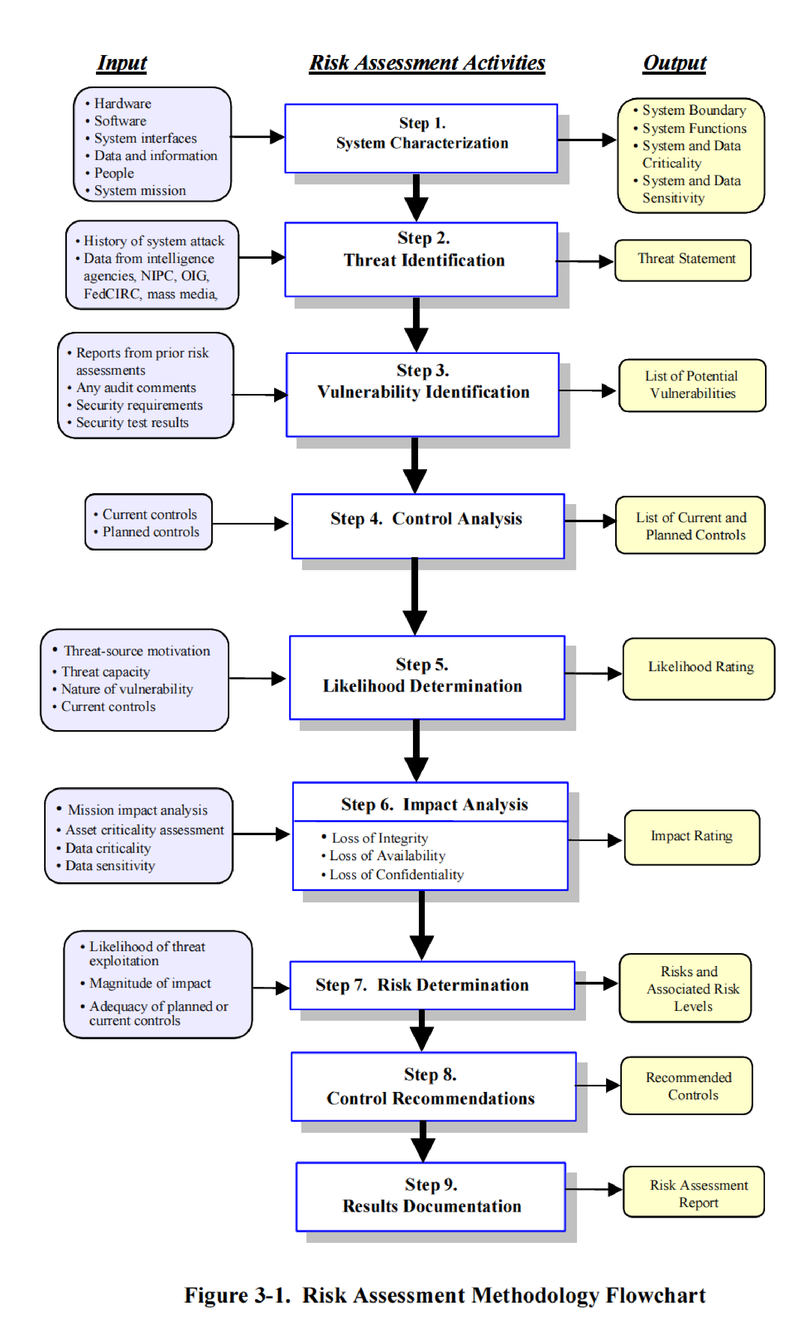 Risk assessment according NIST SP 800-30
https://en.m.wikipedia.org/wiki/IT_risk_management
IT infrastructure
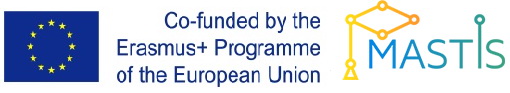 Risk –Level Matrix
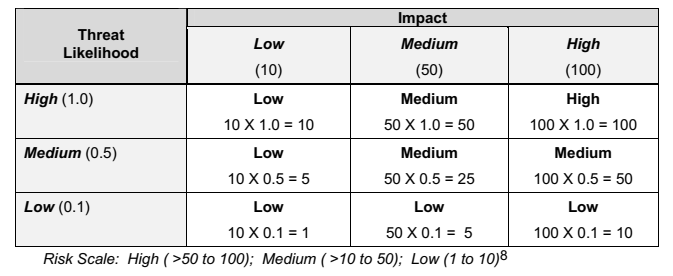 IT infrastructure
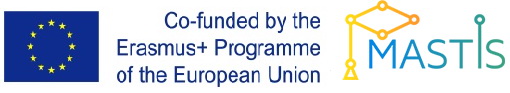 Risk Scale and Necessary Actions
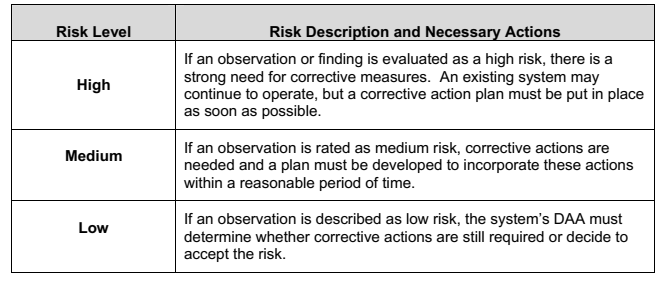 IT infrastructure
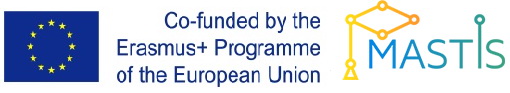 Risk mitigation is a systematic methodology used by senior management to reduce mission risk.Risk mitigation can be achieved through any of the following risk mitigation options:• Risk Assumption. To accept the potential risk and continue operating the IT systemor to implement controls to lower the risk to an acceptable level• Risk Avoidance. To avoid the risk by eliminating the risk cause and/or consequence(e.g., forgo certain functions of the system or shut down the system when risks areidentified)• Risk Limitation. To limit the risk by implementing controls that minimize theadverse impact of a threat’s exercising a vulnerability (e.g., use of supporting,preventive, detective controls)• Risk Planning. To manage risk by developing a risk mitigation plan that prioritizes,implements, and maintains controls• Research and Acknowledgment. To lower the risk of loss by acknowledging thevulnerability or flaw and researching controls to correct the vulnerability• Risk Transference. To transfer the risk by using other options to compensate for theloss, such as purchasing insurance.
IT infrastructure
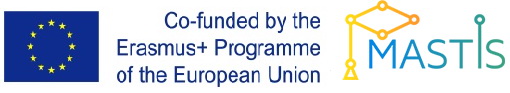 Risk mitigation action point according to NIST SP 800-30
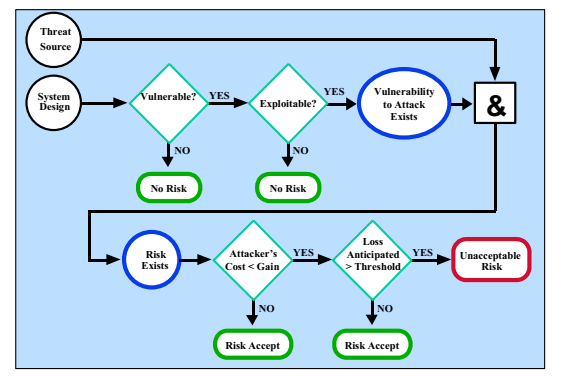 https://en.m.wikipedia.org/wiki/IT_risk_management
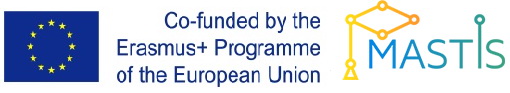 IT infrastructure
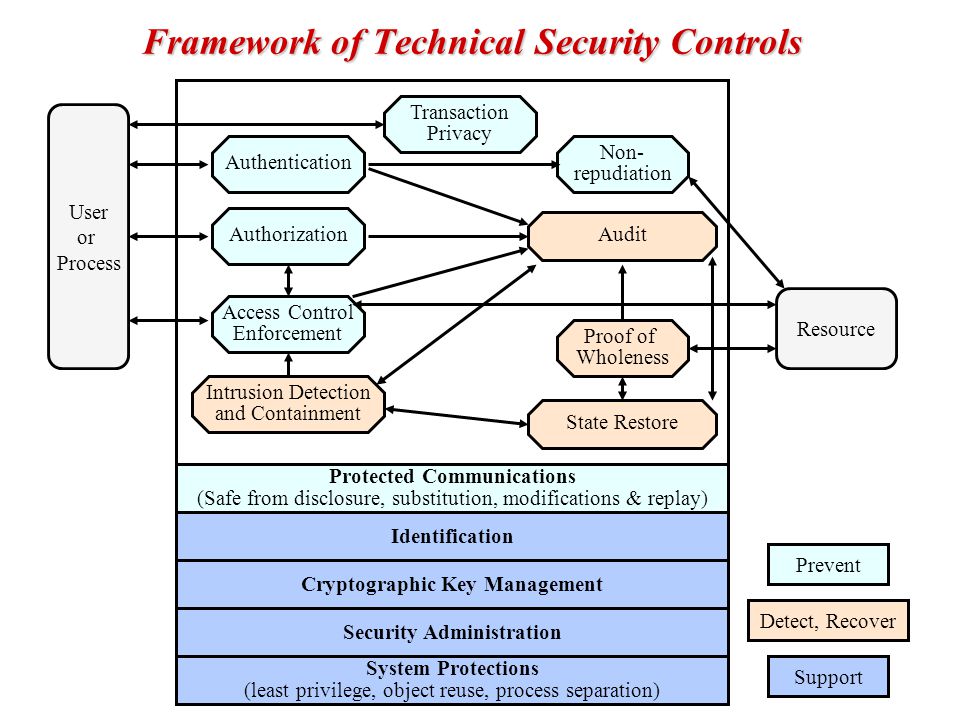 Technical Security Controls
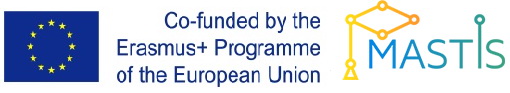 IT infrastructure
Management Security Controls
Preventive:
Assign security responsibility.
Develop and maintain system security plan.
Implement personnel security controls such as separation of duties, least privilege, and user computer access registration and termination.
Conduct security awareness and technical training.
Detection:
Implement personnel security controls such as personnel clearance, background investigations, rotation of duties.
Conduct periodic review of security controls.
Perform periodic system audits.
Conduct ongoing risk management.
Authorize IT systems to address and accept residual risk.
IT infrastructure
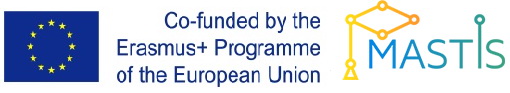 Implemented Controls and Residual Risk
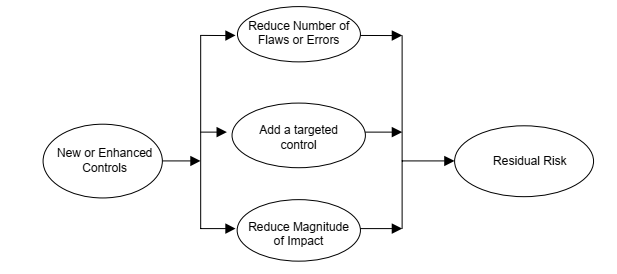